Update prehabilitation to rehabilitation offer at NBT and across bnssg. Reducing the variation in access, outcomes and experience.
Jayne Masters
Cancer Lead Allied health professional
North Bristol Trust
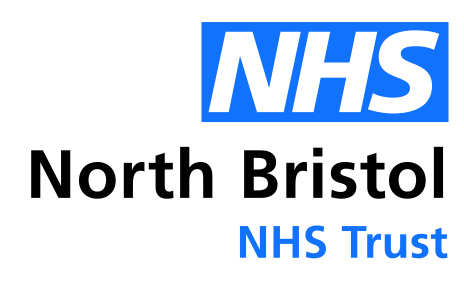 Personalised prehabilitation to rehabilitation for people affected by Cancer
Health optimisation commences in primary care at point of referral to secondary care. 
Needs assessment as part of triage and initial contact.
Prehab for Cancer website - SWAG
Patient information leaflets
BNSSG ICB webpages 
BMS/Macmillan videos
Cancer research UK videos
NBT Cancer information and support clinic
Social prescribing
CFS 1-4 
METS >8 (DASI)
PGSGA SF total score 0-1
Physical activity levels(PAVS)
Needs assessment (WMTY/HNA)
Healthy lifestyle advice/signposting
Promoting knowledge, skills and confidence to maintain or improve current physical and psychological status
Universal
For anyone with a cancer diagnosis.
Cancer diagnosis or high suspicion awaiting staging
Assessment by CNS / Care Navigator/ CSW / Medic 
Screen with validated tool - DASI, Rockwood CFS, PGSGA SF, Physical activity vital sign (PAVS)
Referral by MDT or self-referral to pathway to meet complexity of need:
Universal or
Targeted or
Specialist
CFS 1-4
METS  4-7 (DASI)
Expected Length of stay > 3 days. 
PGSGA SF total score 2-3
Physical activity levels (PAVS)
Needs assessment (WMTY/HNA)
Targeted intervention
Exercise instructor/ B4 Technical instructor
Community exercise scheme referral to level 4 cancer exercise instructor
Band 4 NHS cancer exercise instructors all have level 2 psychology training
Health coaching
Personalised Care
Rehab Pathway
Targeted
People with cancer with adverse effects of disease / other long-term conditions
Consideration of MDT support- referrals to psychology services or occupational therapy or other professionals
CFS   ≥ 5
MET score: <4  (DASI <25)
Expected Length of stay > 3 days.
PGSGA SF total score 4+ 
Physical activity levels (PAVS)
Needs assessment (WMTY/HNA)
Specialist intervention 
 Assessment by registered AHP.
Depending on needs: assessment by Physiotherapist, SALT, Occupational therapist or Dietitian
 All completed Level 2 psychological skills training
Handover clinical needs to inpatient team prior to any surgery.
Specialist
Complex acute / chronic needs
Severe impairment and/or disability
Low functioning levels/ cardiac or respiratory issues
Low confidence. Significant distress.
High risk of deterioration in function
Targeted interventions are applicable to those with specific needs identified as part of screening that should be assessed, addressed and are modifiable. Adherence and effectiveness should be monitored.
Specialist interventions are applicable to those with complex needs identified as part of screening. Assessment delivered by registered professional. Adherence and effectiveness of intervention should be monitored.
Universal interventions are applicable to anyone on a cancer pathway.
Cancer treatment – curative and non-curative
Pathways and next steps
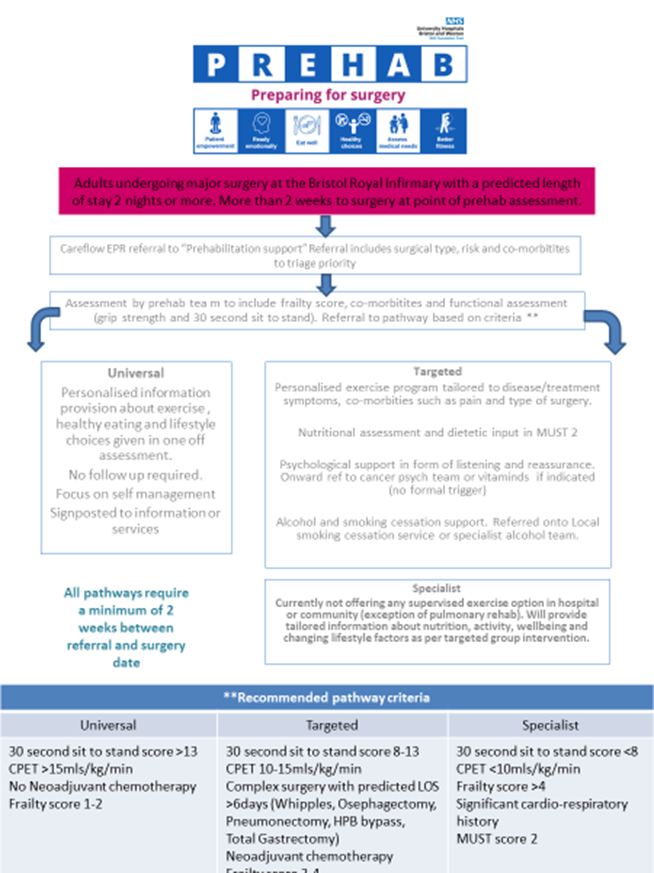 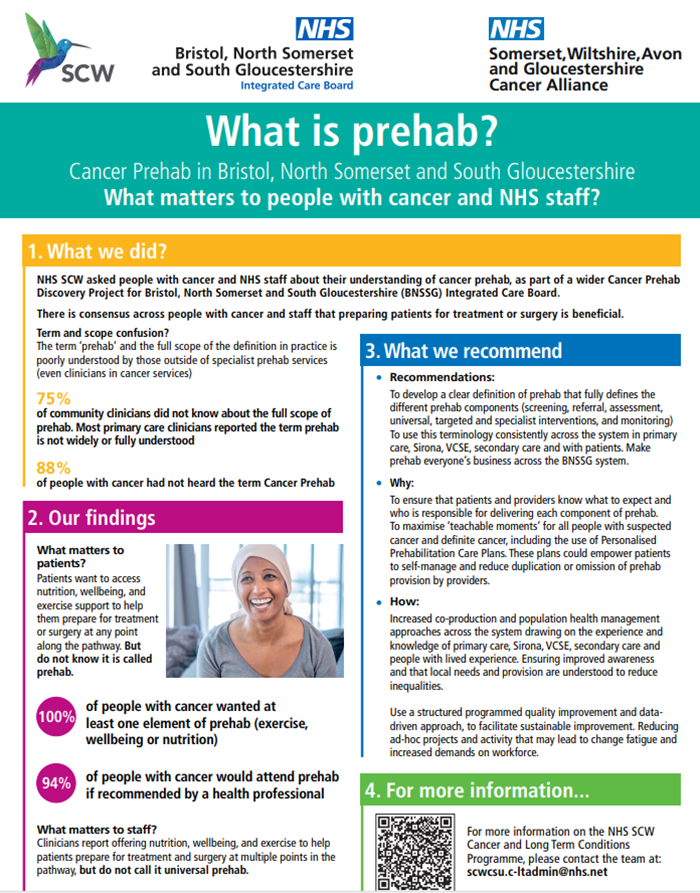 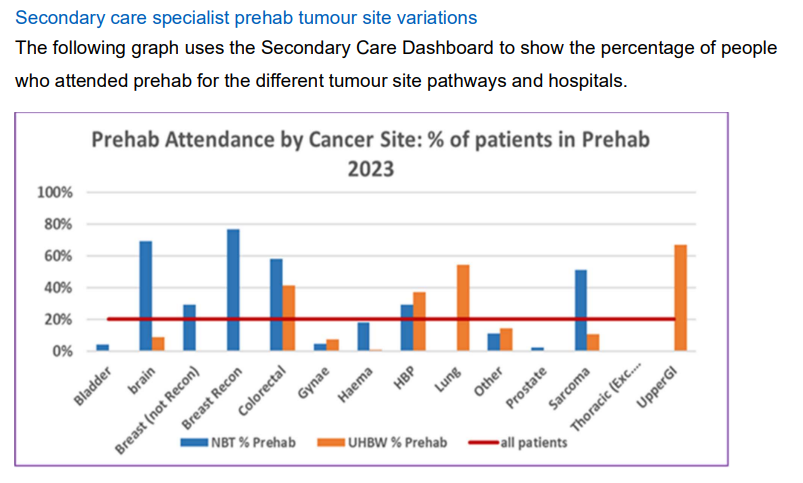 Key recommendations 1
1 set of overarching recommendations that encompass the 4 themes with a recommended approach for implementation.
Key recommendations 2
Workforce at NBT – all tumour sites
Substantive (OPs) – impact across bnssg

1.0WTE Physiotherapist (focus Sarcoma and Colorectal, and Breast)
2.0 WTE Dietitian (focus UGI, Colorectal, Haematology)
1.0 WTE B4 Technical instructor (Colorectal and Breast)
Total= 4 WTE
Fixed term contracts (Ops) – impact across bnssg

1.3WTE Neuro-oncology prehab to ERP (ends September 2024)
0.6WTE Physiotherapist (ends September 2025 – focus Breast cancer )
1.0WTE clinical and strategic lead (ends March 2025 – no cancer specific AHP lead across bnssg)
0.4 Dietitian (ends September 2024 – focus UGI)
Total= 3.3WTE
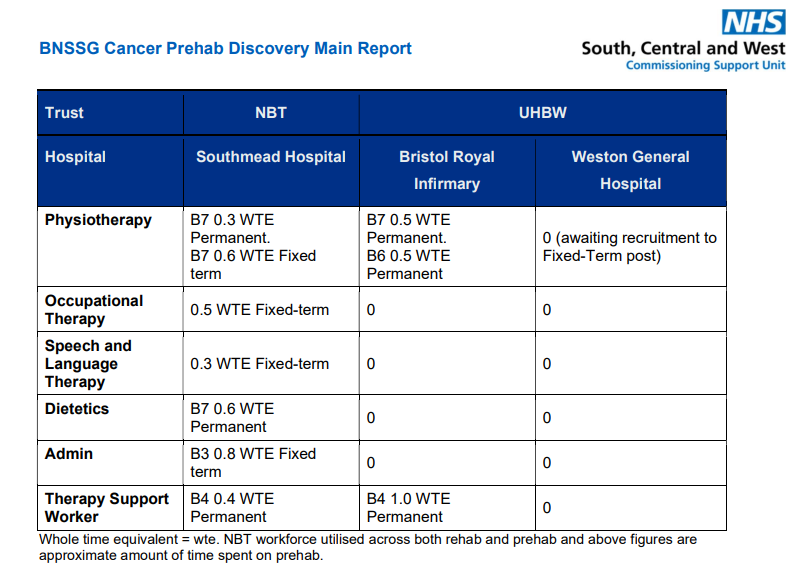 Evaluation
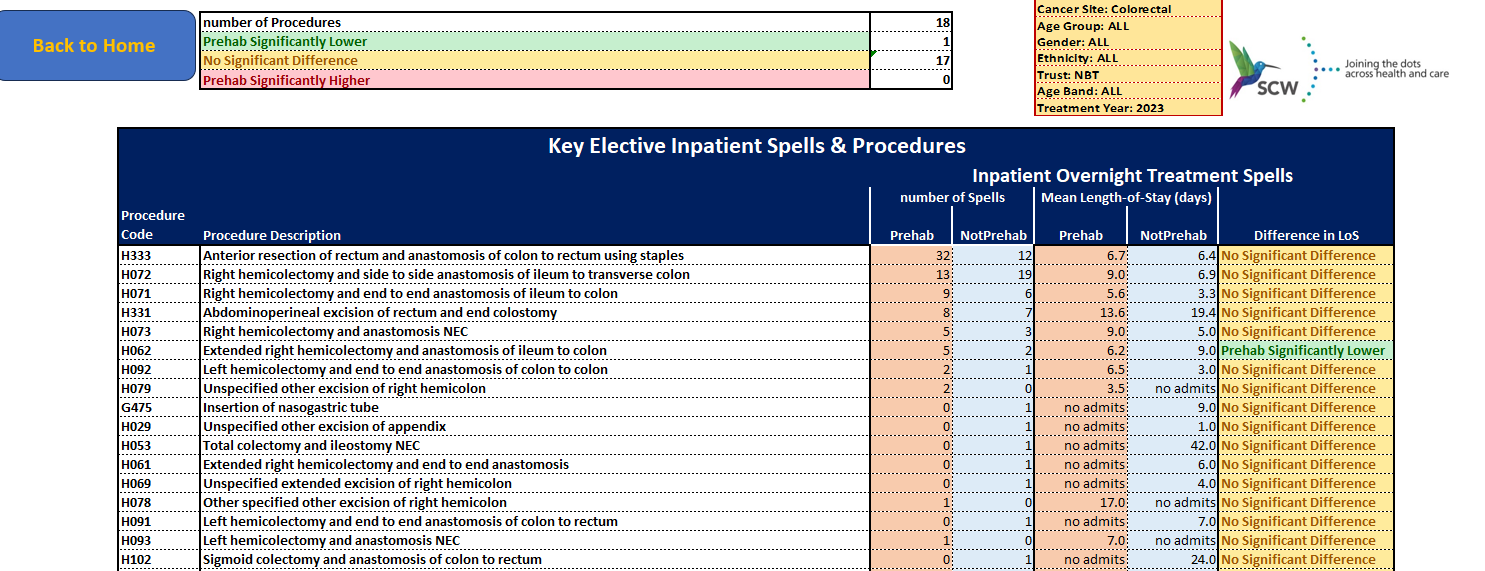 Data: reducing variation in access, outcomes and experience

Prehabilitation referral data 2023 – 24 and forward look 2024 – Colorectal

Mean monthly number of referrals for prehabilitation to NBT AHP prehabilitation service
= 13 referrals per month

Prehabilitation minimum referrals expected in 2024 = 156 for prehabilitation 
21/22 NBT delivered surgical care to 238 for colorectal cancer

% referred= 65.5% of total receiving surgical intervention

Data based on
1/1/23 to 31/12/23 
NBT LGI cancer team 
referred 101 referrals to Physiotherapy prehabilitation service
(no growth accounted for)
1/1/24 to 30/4/24
19 referrals to Dietetic prehabilitation service= 4.75 per month
Future look: expect 57 referrals in 2024
SCR activity data – surgical treatment intervention